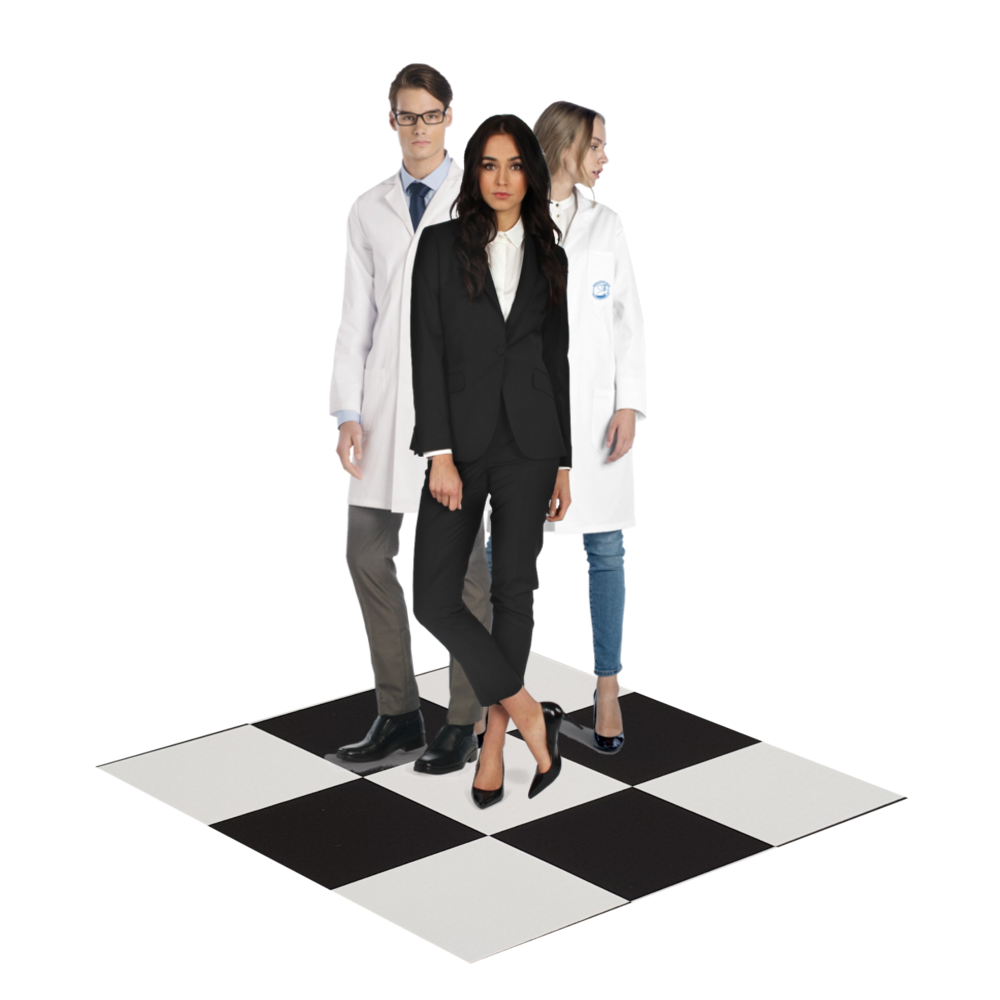 STRATEGOS Webinar or Workshop
Title you want to assign to your Presentation
Template
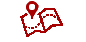 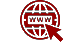 Time, Time Zone, Date, [Virtual/Blended/Live] and Location [we provide STRATEGOS Webinars]
POC: Title, Name, Family Name, Affiliation, Email
Synthetic Description to be included on the web list of future events.
We encourage you to mention Strategy and Strategic Engineering issues along your description. please take a look on www.simulationteam.com/strategos/schedule to see examples of other Webinars
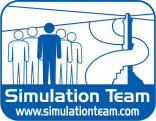 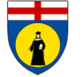 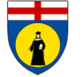 Logs of Speaker if he likes to have it
Workshop Description: 

Please include here a more detailed description. In case you can duplicate pages adding detailed schedule and or references. We encourage you to mention Strategy and Strategic Engineering issues along your descriptio. Please note that you can also develop your Webinar or Workshop along multiple days. Usually there is a final assessment of the attendees based on your evaluation (e.g. interviews, discussion, exercise, RPG, quiz, etc) and we encourage you to prepare it if you like to recognize a Certificate of Successful Attendance. We encourage you to make the Workshop as much as interactive as possible. 
The time frames suitable for the Workshops during Lecturing Periods (Sept-Dec, Feb-June) are Tuesday Morning and Friday Afternoon; out of Lecturing Period you are more free, therefore Students are pretty busy preparing Exams. We organize the events as Blended (Live plus Virtual) or Virtual, in case of Classified Event we organize them just Live in Classified Areas, but it should be defined in advance. We provide free access to our STRATEGOS Webinars on MS Teams. Webinars and Workshops could be open to everybody, including Companies cooperating with STRATEGOS and Professional Engineers and/or restricted just to Students or some specific subset (e.g. NATO Countries, NATO & PfP, Italian Eyes Only, Italian and USA Eyes Only, etc.). 
If It is suitable due to your subject and it results of your interest, we make available the webinar to Ordine Ingegneri to give credits to attendees. The STRATEGOS Webinars are in English, therefore in exceptional cases and respect restricted audience we can organize them also in other Languages (e.g. last year 2 events over 140 were in Italian).
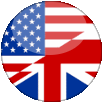 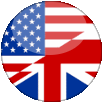 Please contact us to get access to this STRATEGOS Webinar
Email: info.strategos@diten.unige.it                 URL: www.simulationteam.com/strategos
Est.1471AD
UNCLASSIFIED – Approved for Public Release, Distribution Unlimited
Connect by MS TEAMS  Code: 6yb2ap1      (Click here to connect)
https://teams.microsoft.com/l/team/19%3a1c297bd2c9334fb5ac601946c69c76de%40thread.tacv2/conversations?groupId=daad202d-7073-40fb-829a-b82f7f1d7482&tenantId=6cd36f83-1a02-442d-972f-2670cb5e9b1a
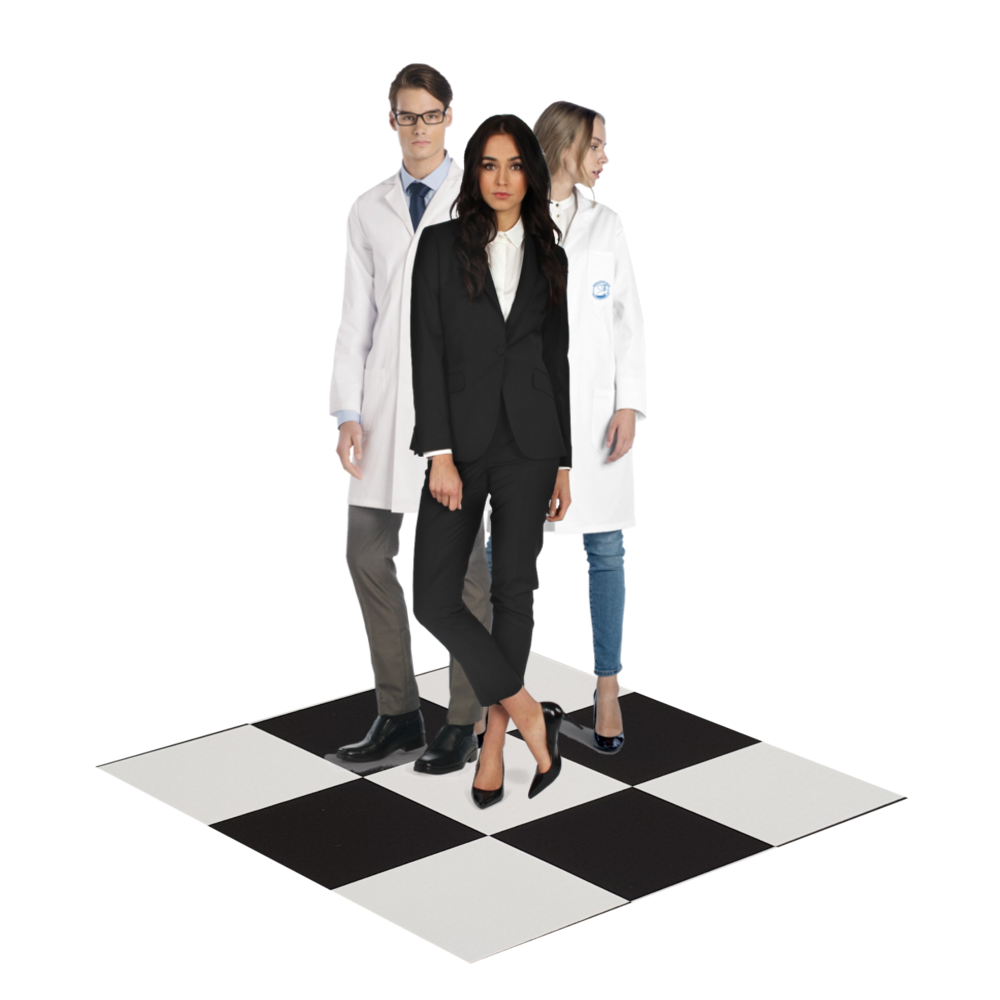 [Example] STRATEGOS Blended Workshop
Strategic Decision Making in Complex Problems
by the Analytic Hierarchy Process (AHP)
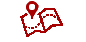 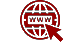 9.00-13.00, January 25th , 2021, Blended Lecture Aula G2A, via Opera Pia 15a, 16145 Genova, Italy & STRATEGOS Webinars on MS Teams (click here to join)
POC: Prof.Antonella Petrillo, Parthenope University, antonella.petrillo@uniparthenope.it
The workshop presents Fundamentals & Applications of AHP to improve Decision Making process in Complex Systems without any pre-requisite for sophisticated mathematical background, giving a quick & intuitive understanding of this method
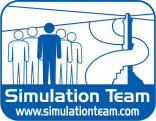 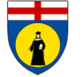 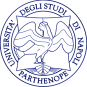 Workshop Description: 

The workshop teaches how to make High-impact Decisions that are Reasoned, Defensible, and will lead to having greater success in both making these Decisions and in Justifying them by Individuals & Organizations.  Most complex decisions involve many interested parties with Conflicting Interests & Objectives and Many Factors, especially intangible ones like social, environmental and political influences alongside economic ones.  All these factors need to be prioritized and integrated under common goals. Such complex decisions have benefits, Opportunities, Costs and Risks that need to be addressed.  How to put this together to make the most effective decision is the object of the Workshop on the Analytic Hierarchy Process (AHP) and its generalization the Analytic Network Process (ANP). This method is in use in major Industries and was successfully used during major International Negotiations. The subject provides a New Way of Thinking about Decision Problems.  Attendees are exposed to a variety of Applications and will get hands-on practice with the very usable Super Decisions software that facilitates this way of decision-making.  You are urged to bring your own laptop to class during this Workshop, Software will be provided. Prof.Petrillo is a major expert that has worked with the AHP inventor, Prof.Saati, at University of Pittsburgh and on several Industrial Applications of this Methodology. This Webinar provides 3 CFP to Engineers by Ordine degli Ingegneri
Joint Cooperation
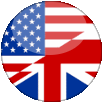 Please contact us to get access to this STRATEGOS Webinar
Email: info.strategos@diten.unige.it                 URL: www.simulationteam.com/strategos
Est.1471AD
UNCLASSIFIED – Approved for Public Release, Distribution Unlimited
Connect by MS TEAMS  Code: 6yb2ap1      (Click here to connect)
https://teams.microsoft.com/l/team/19%3a1c297bd2c9334fb5ac601946c69c76de%40thread.tacv2/conversations?groupId=daad202d-7073-40fb-829a-b82f7f1d7482&tenantId=6cd36f83-1a02-442d-972f-2670cb5e9b1a